Сотрудники
МЧС
 Быховщины
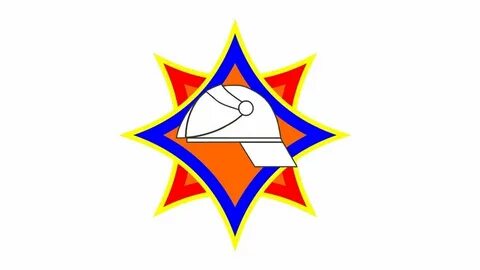 «Профессионализм, честь и отвага»
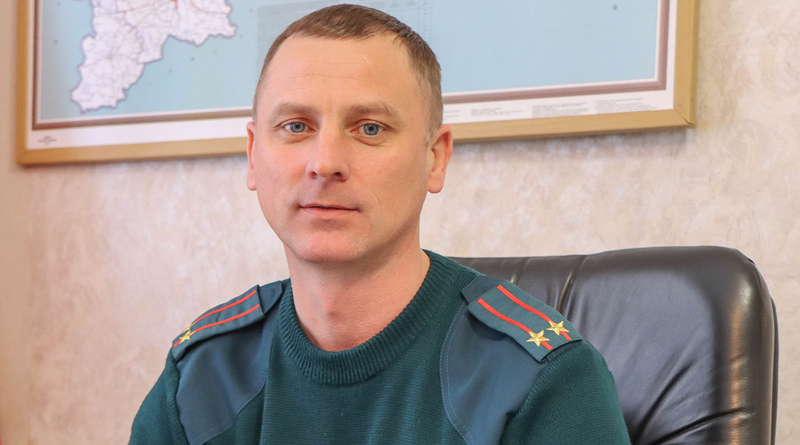 Лысухо Александр Юрьевич -
начальник Быховского районного отдела по чрезвычайным ситуациям (с сентября 2022 г.)
Ранее Александр Юрьевич занимал должность заместителя начальника Быховского РОЧС. На службе в районном отделе по чрезвычайным ситуациям уже почти 20 лет. Карьеру начинал инспектором государственного пожарного надзора.
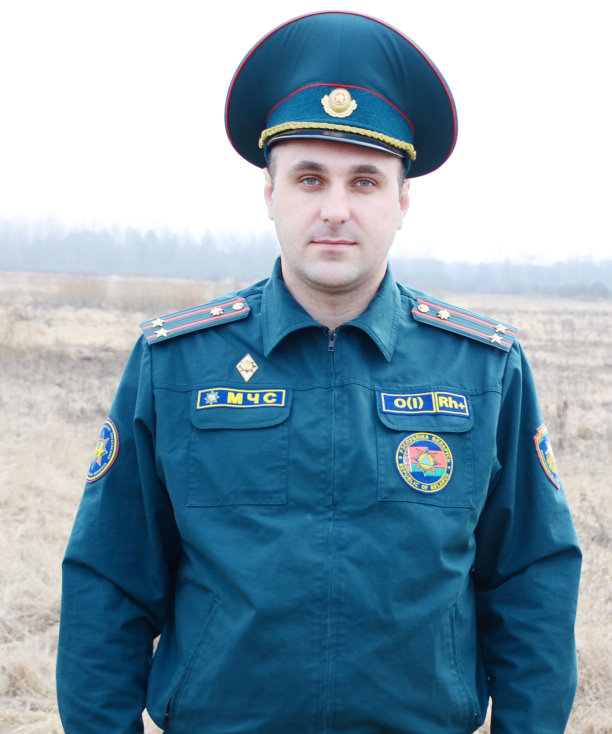 Краснопёров Дмитрий Сергеевич -
главный специалист отдела надзора и профилактики Могилевского областного управления МЧС.  
	Родилась в 1983  году в городе Быхове.  Закончил Гомельский инженерный институт МЧС. Карьеру начинал в 2005 г.  инспектором государственного пожарного надзора. В период с 2011 по 2013 годы находился в должности заместителя начальника Быховского районного отдела по чрезвычайным ситуациям по государственному пожарному надзору. С 2013 по 2016 годы  – первый заместитель, с 2016 по 2022 год – начальник Быховского районного отдела по чрезвычайным ситуациям. С июля 2022 г. работает главным специалистом отдела надзора и профилактики Могилевского областного управления МЧС Республики Беларусь. Воспитывает    двух сыновей.
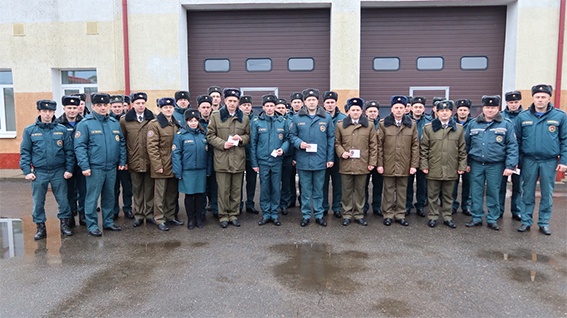